Numerical MethodHW #6
20110450 엄지섭
Main Concepts-Regression
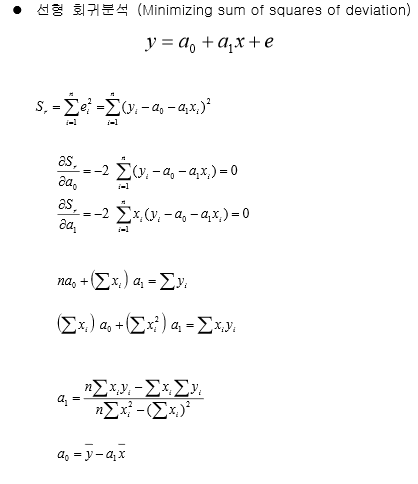 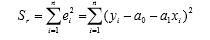 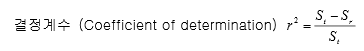 Main Concepts-Regression
선형방정식꼴 유도
Code
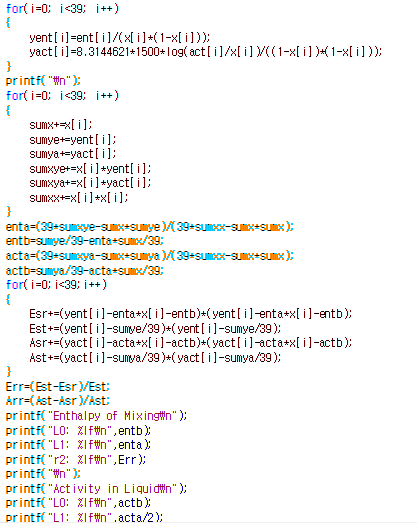 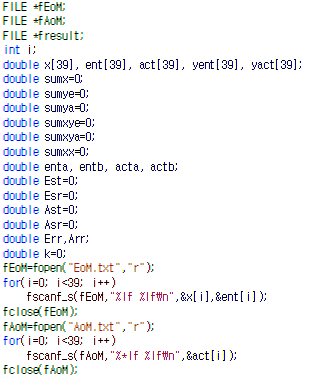 Regression
Process
Results
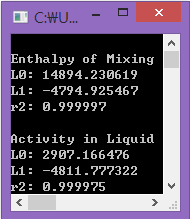 L0 & L1 : temperature dependent
L0 = L00 + L01T
L1 = L10 + L11T
Ω = (L00+L01T)+(L10+L11T)XTk
    = (14894-7.99T)+(-4795-0.11T)XTk
Results
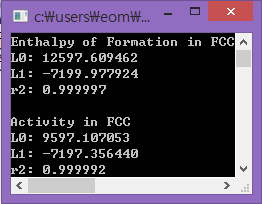 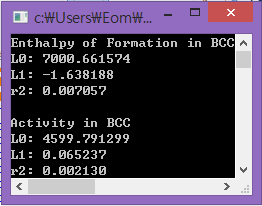